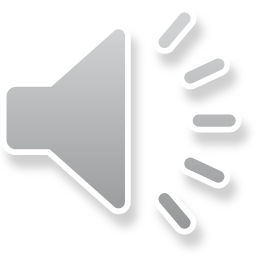 Spirited Away
Miyazaki’s Masterpiece
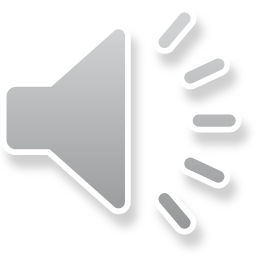 Politicizing the Anime
Japanese isolationism, or Sakoku, was a period of 220 years (1633-1853) where relations and trade between Japan and other countries was severely limited
It was preceded by a period of widespread piracy and unrestricted trade
All foreign nationals were barred from entering Japan, and the Japanese commonfolk themselves were kept from leaving the country
The policies were enacted by the last feudal Japanese military government, the Tokugawa shogunate and only ended when the American Black Ships commanded by Matthew Perry forced the opening of Japanese trade through a series of unequal treaties
Well beyond this period, the Sakoku installed a cultural fear of integration with the world and openness to others; Japan still feels the effects of the Sakoku to this day, despite post WWII openness and tourism
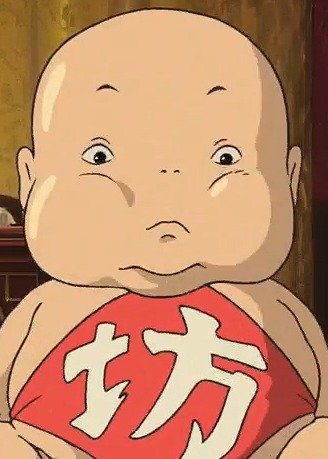 Politicizing the Anime
Japanese anxieties surrounding cultural integration can be seen throughout Spirited Away
Miyazaki depicts a nation torn between foreign notions of capitalism and consumerism and the puerile, phobic isolationism of the cultural other
Chihiro is at first a timid, phobic girl who needs a series of adult guides to help her (parents, Kamaji, Haku, Lin, Zeniba, etc.)
Chihiro shares much in common with Yubaba’s baby at the start of the film, as she clings to her mother in the tunnel, whines at every possible interval, and is taken aback by the array of cultural/physical Others she observes
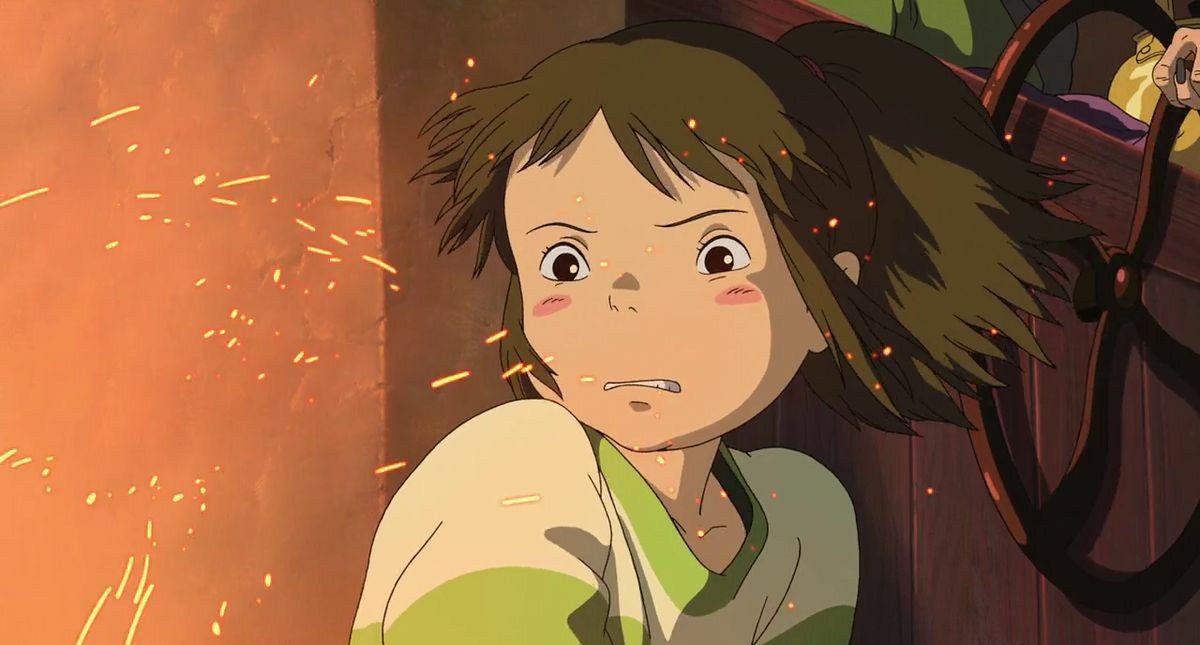 The Cultural/Physical Other
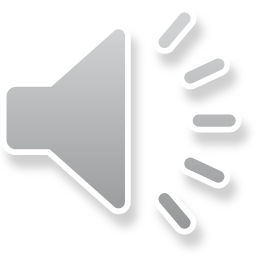 One character is composed of three disembodied green heads, one is a giant talking baby, and another is a lantern that is also a foot
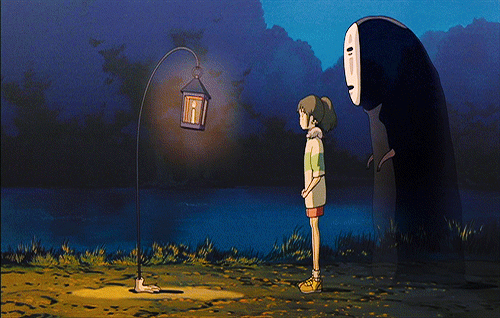 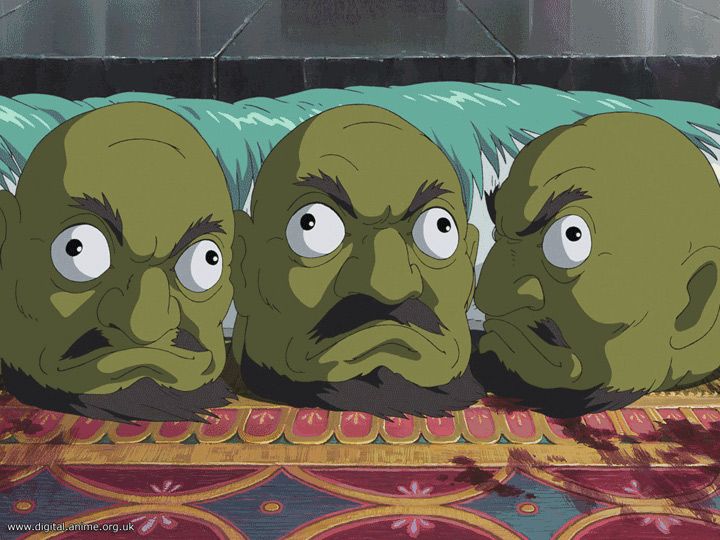 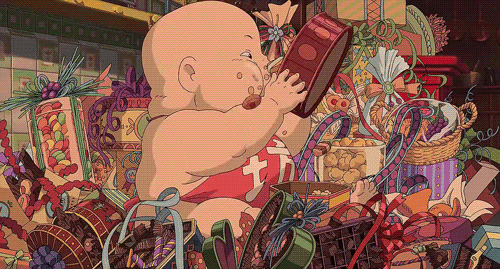 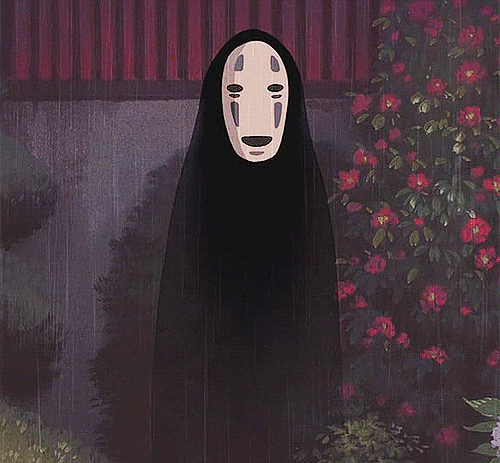 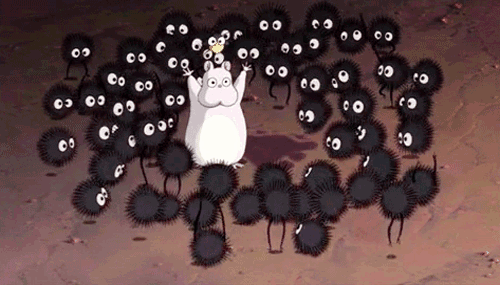 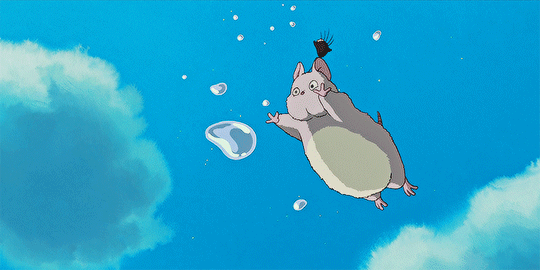 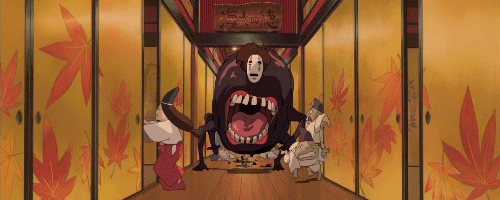 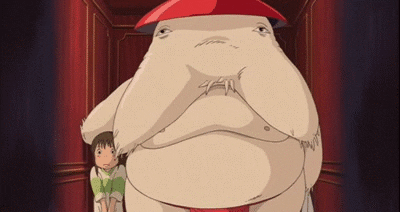 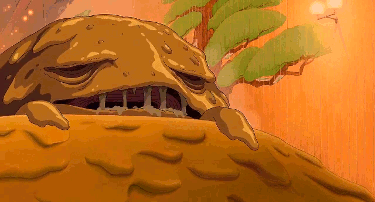 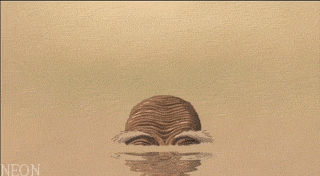 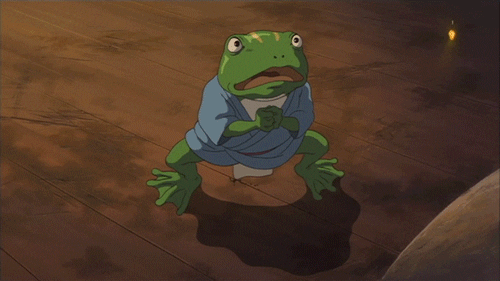 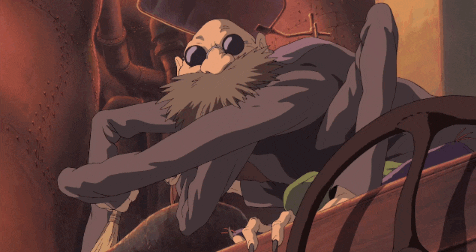 Capitalism and Consumerism
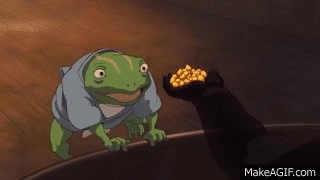 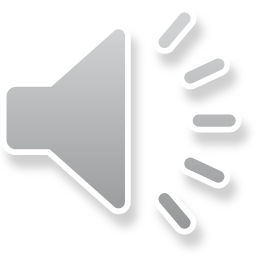 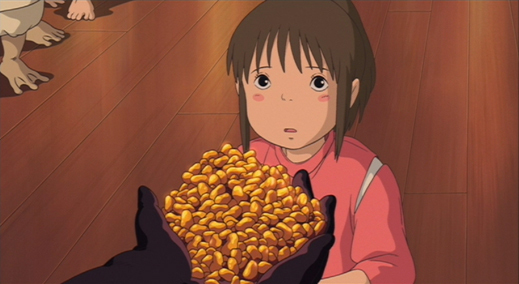 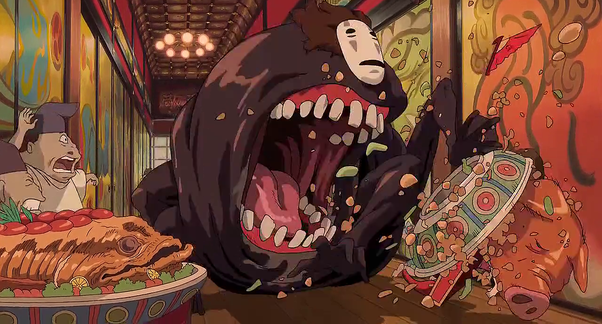 Capitalism and Consumerism
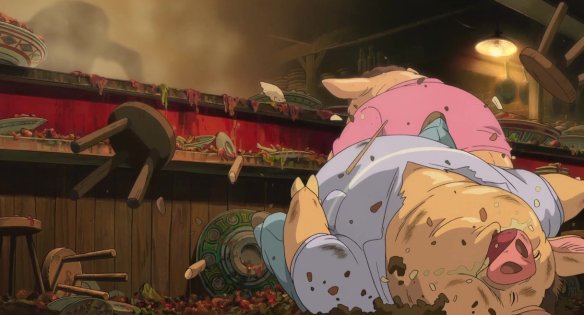 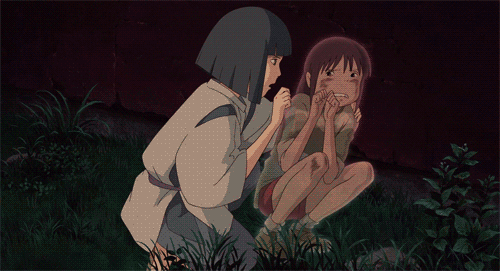 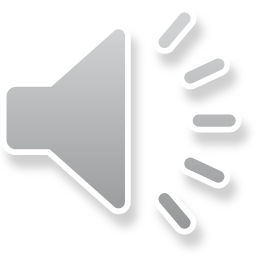 Cultural Pollutants
Images of Pollution
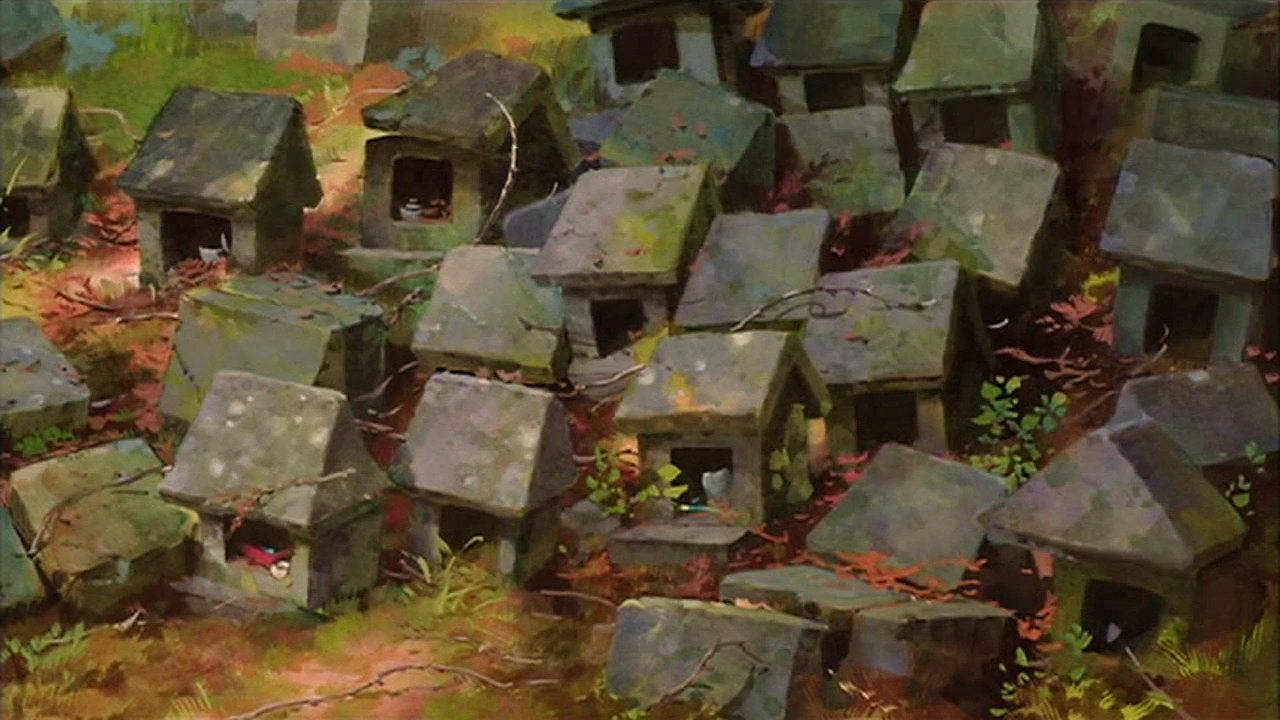 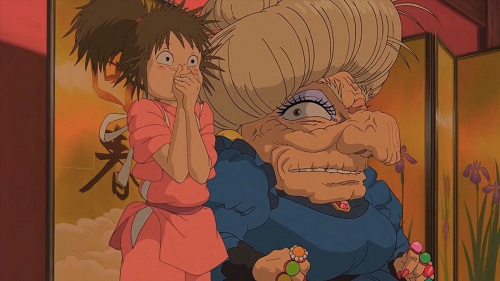 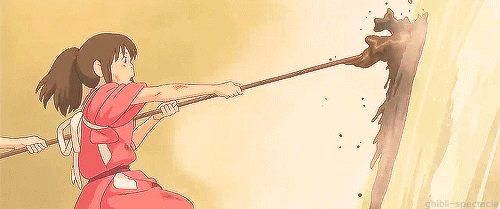 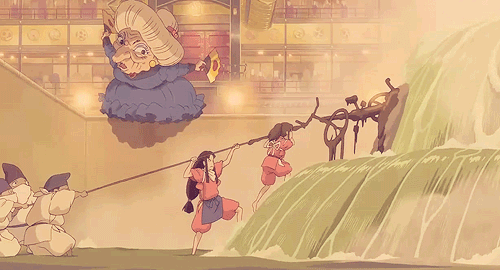 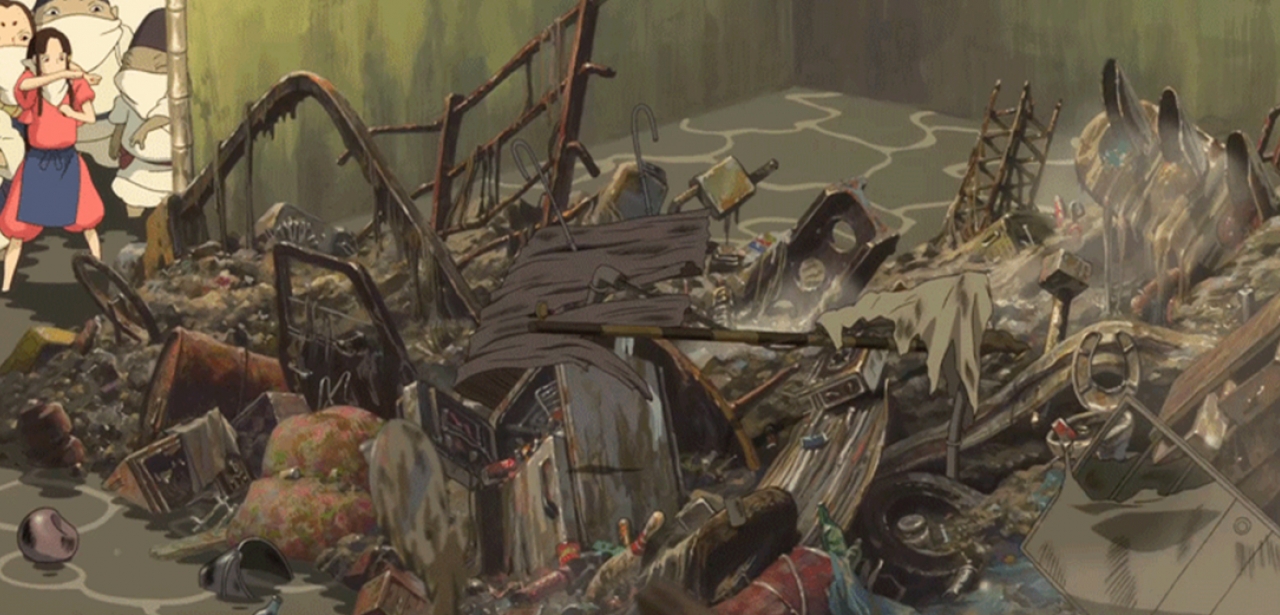 Taoist Dualism and Spirited Away
Two Sides to Every Story
Dualism
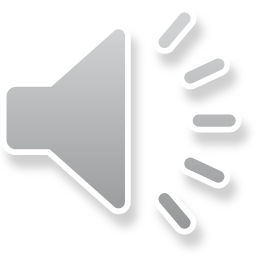 Taoism began as an indigenous Chinese religion
However, Taoism is believed to be the inspiration for spirituality in Japanese culture
Very similar to Shinto
A major concept in Taoism is the idea of duality
Everything has opposing sides from one another
Biological (boy/girl)
Physical (hot/cold)
Moral (good/bad)
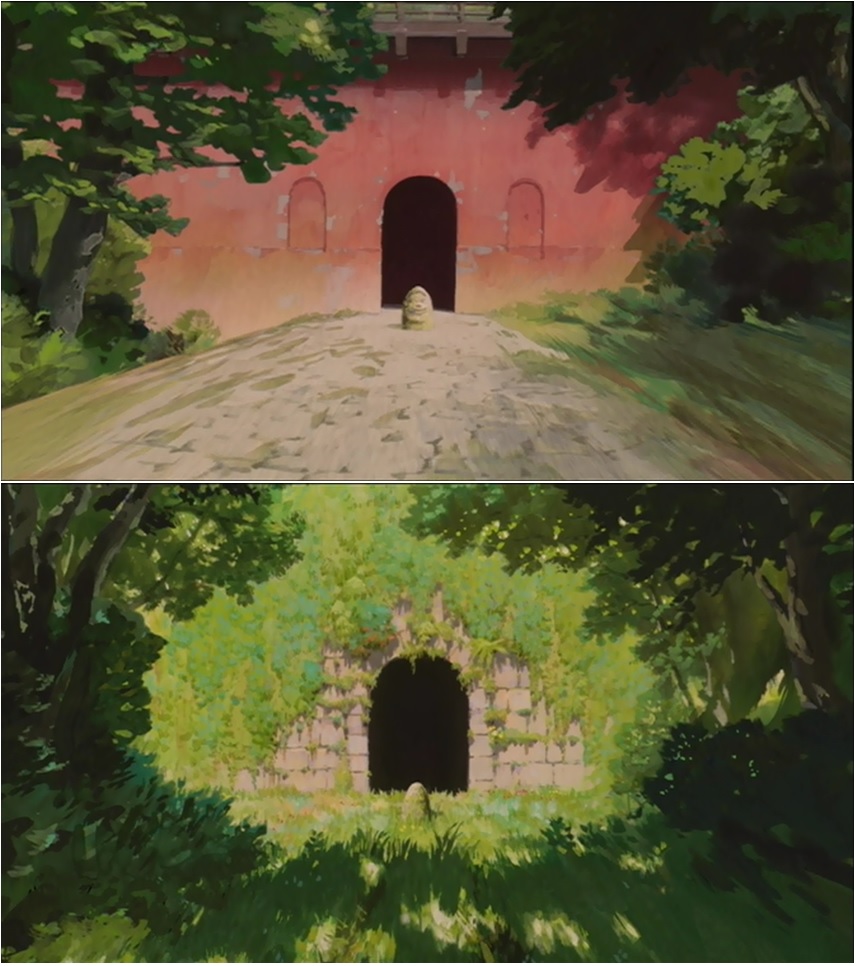 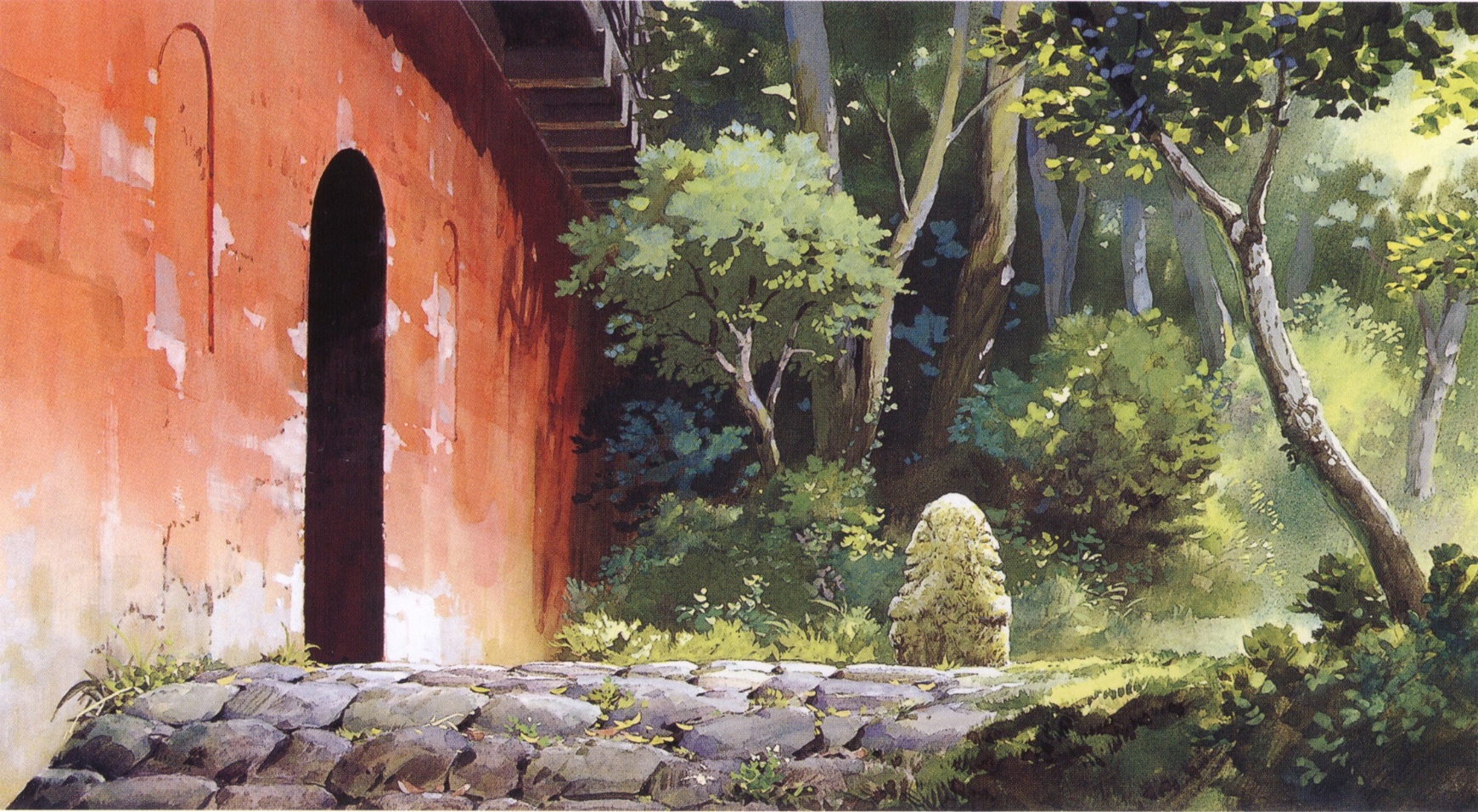 Dualism through Transformation
Creatures and Hybrids
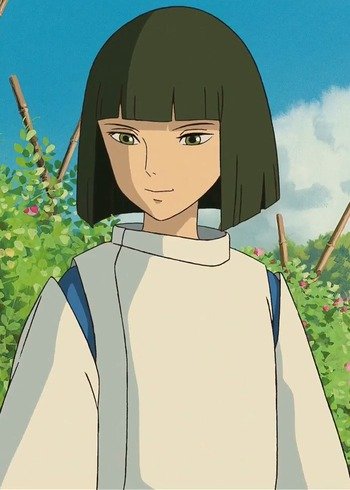 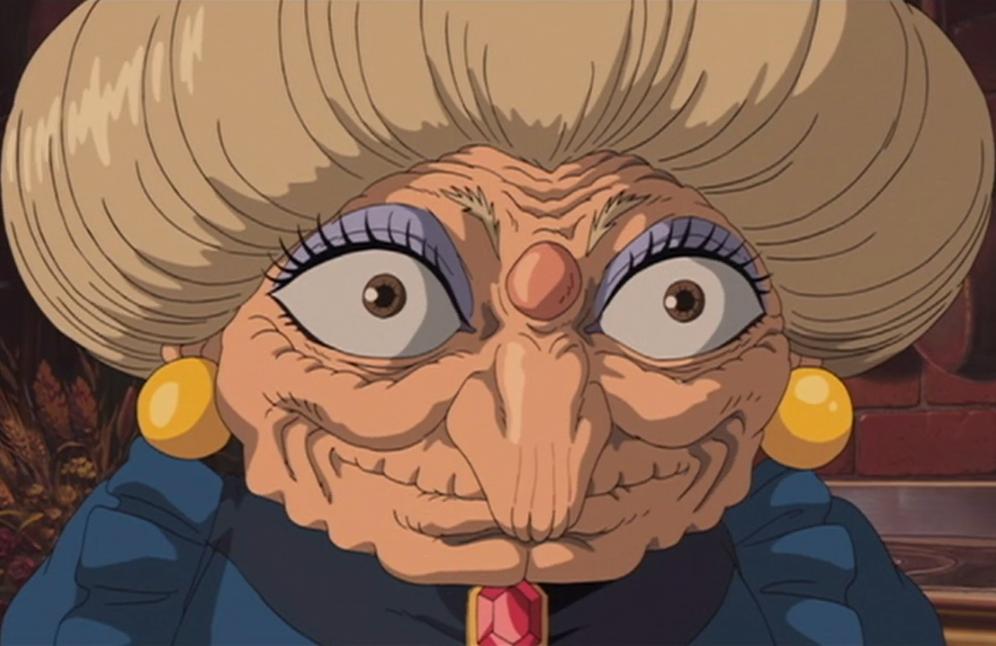 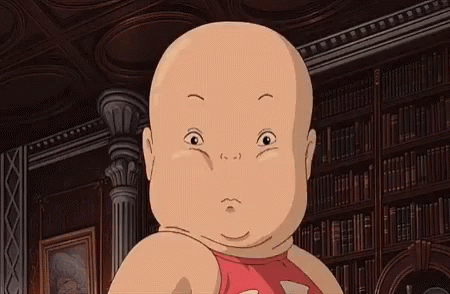 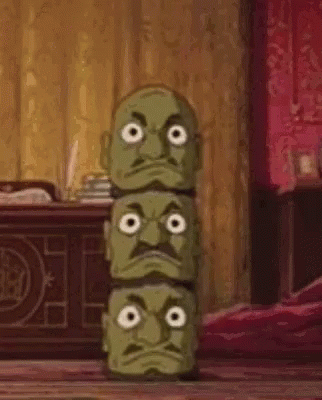 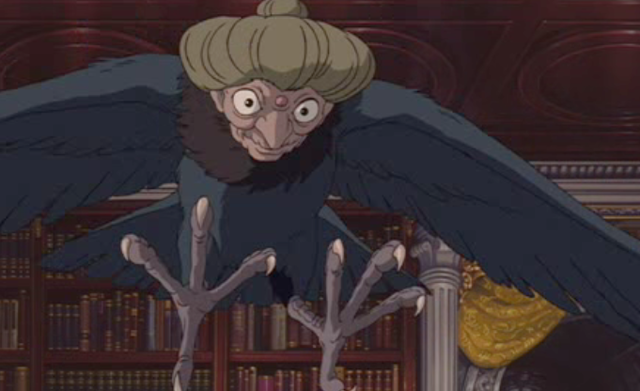 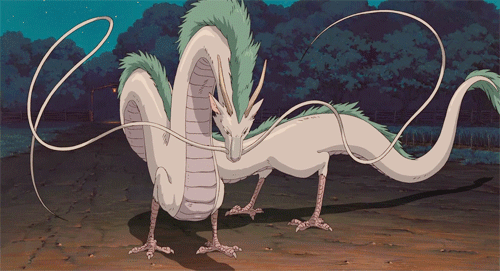 Dualism through Personality
Mercurial Characters
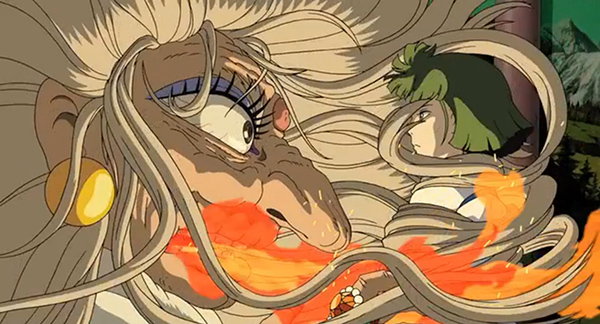 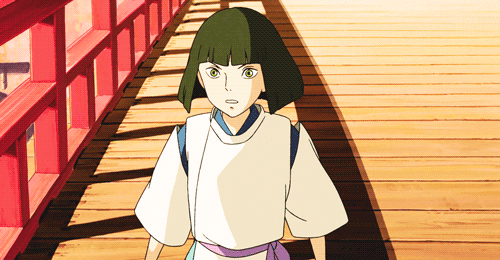 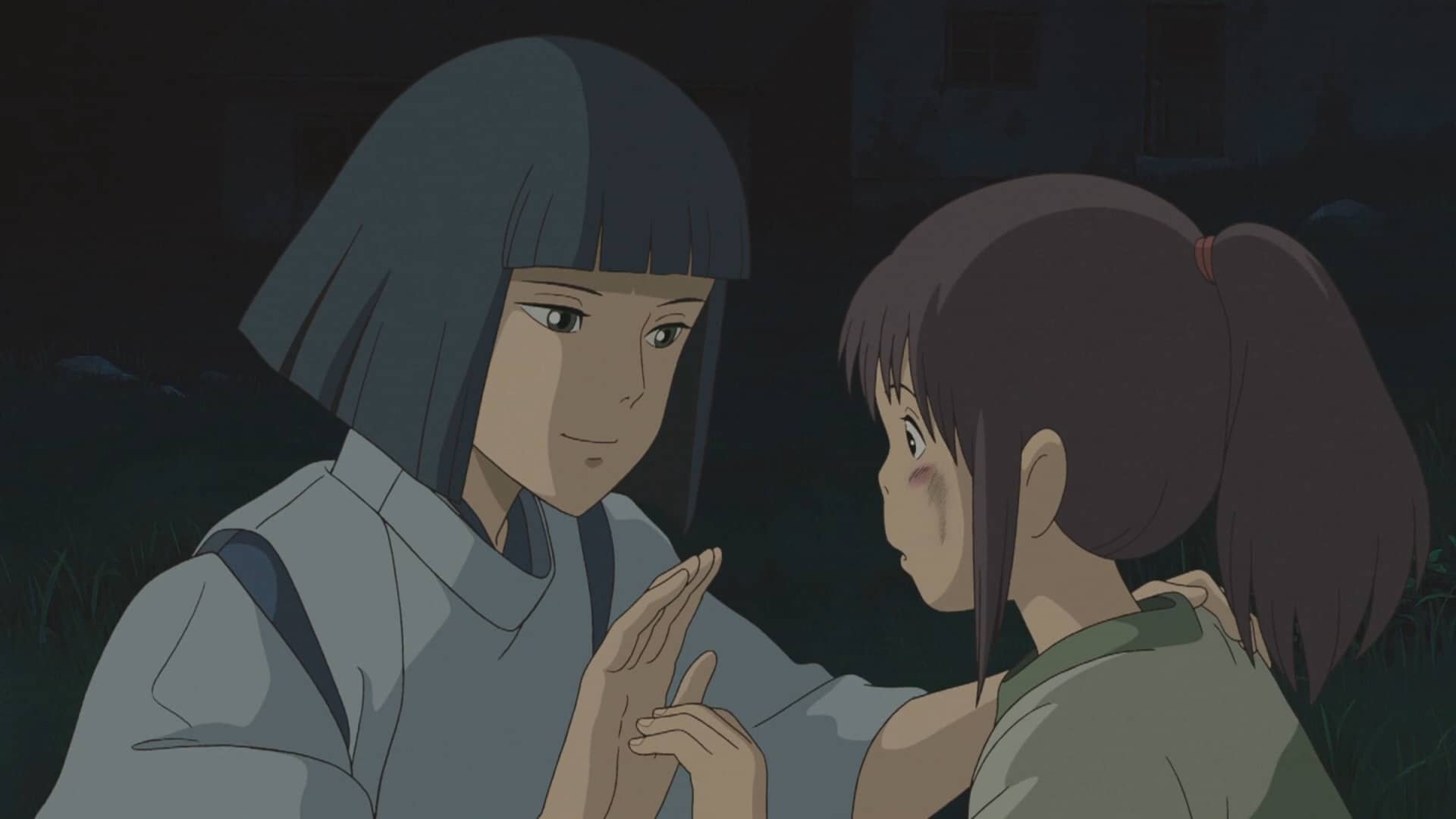 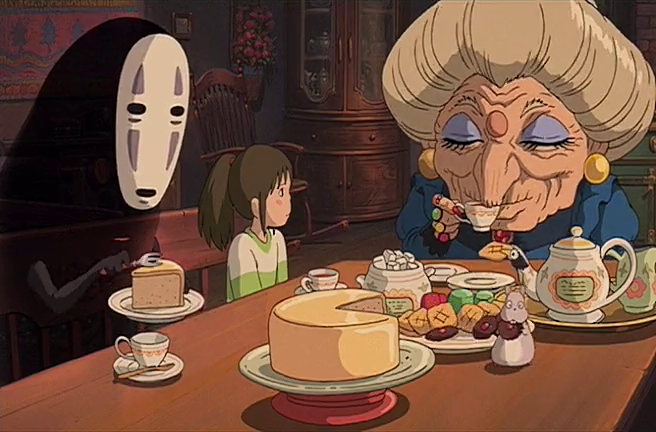 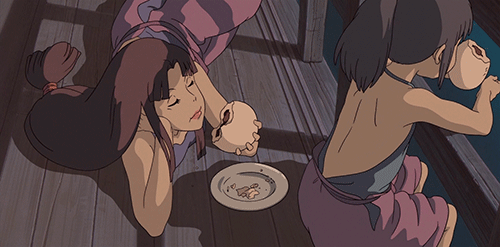 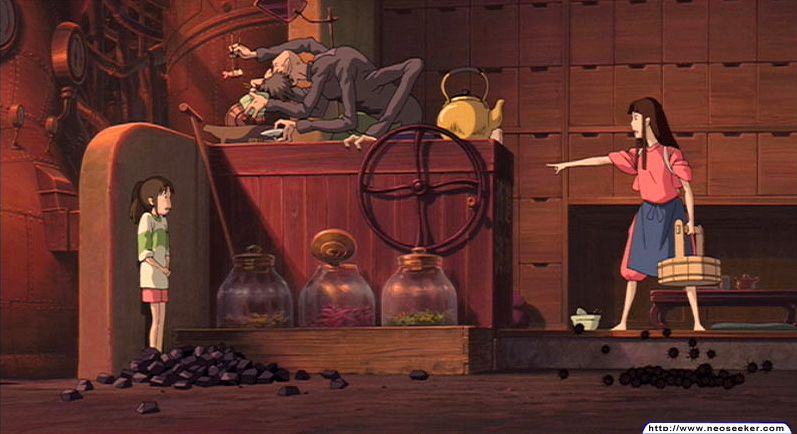 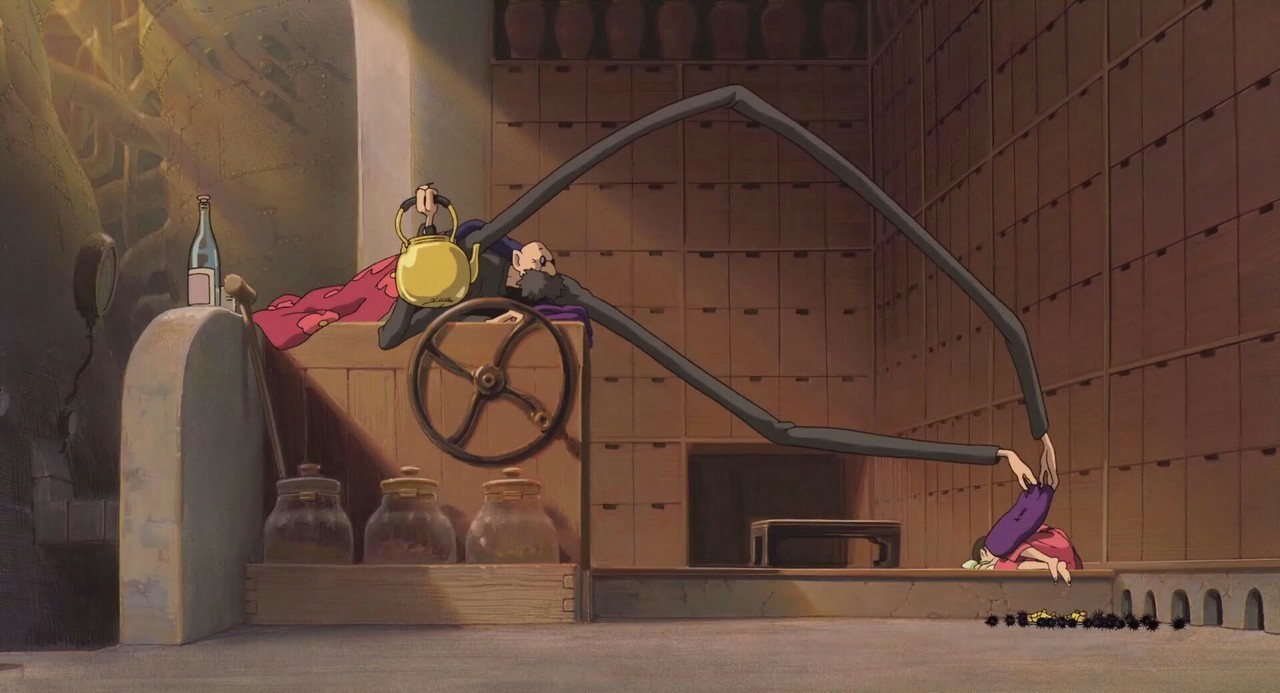 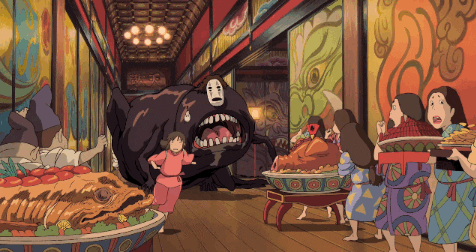 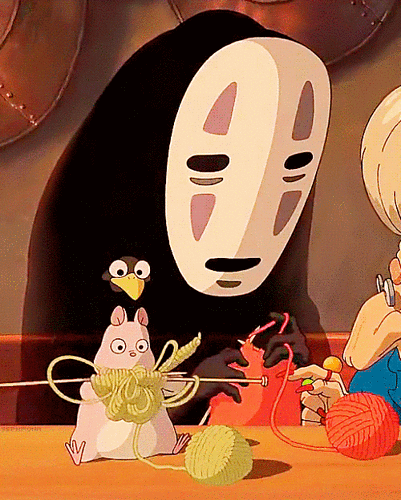 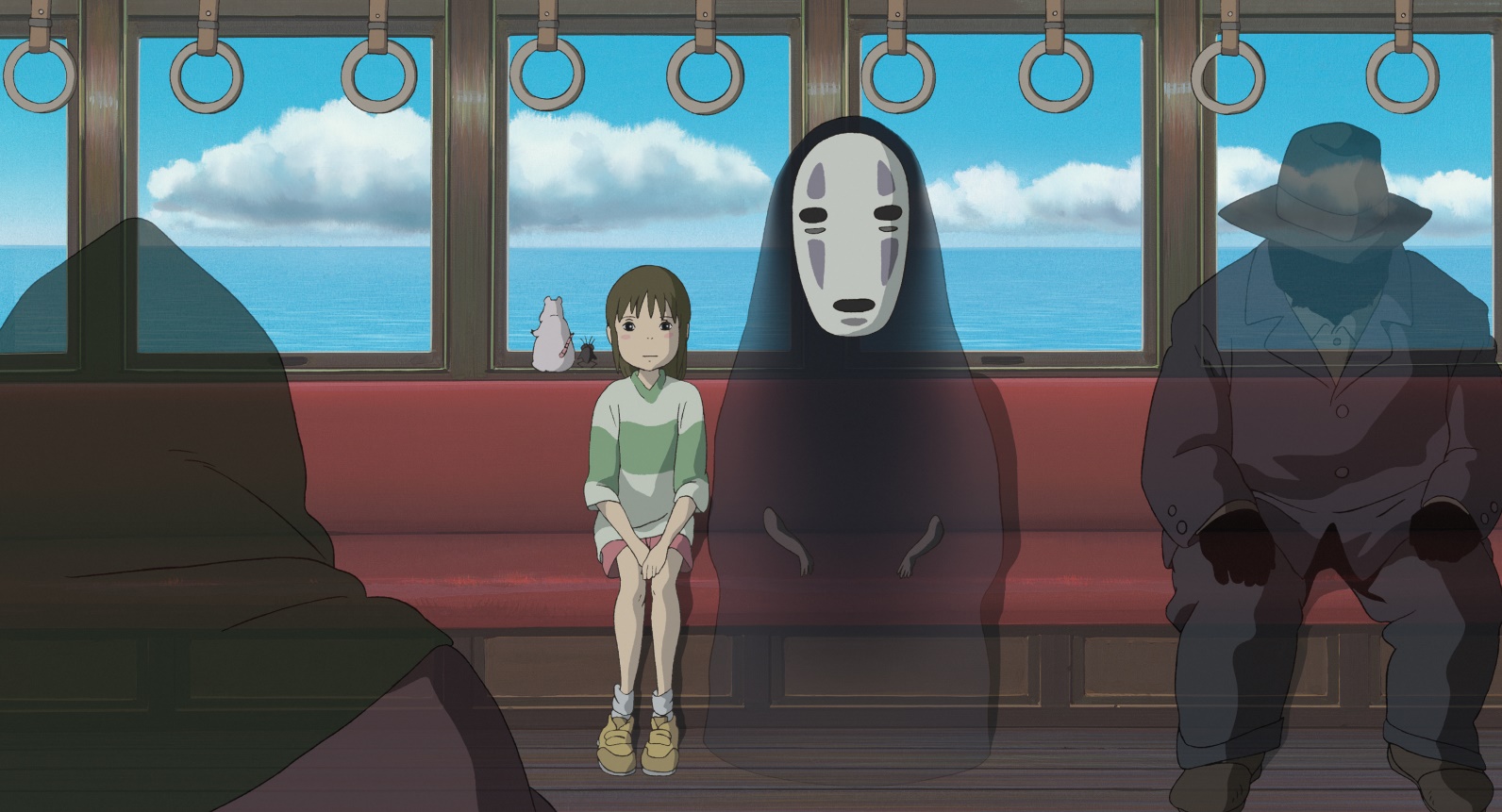 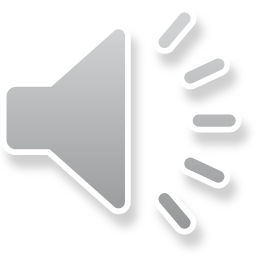 Shinto, Sacred Spaces, and Spirits
Demarcated Sacred Space
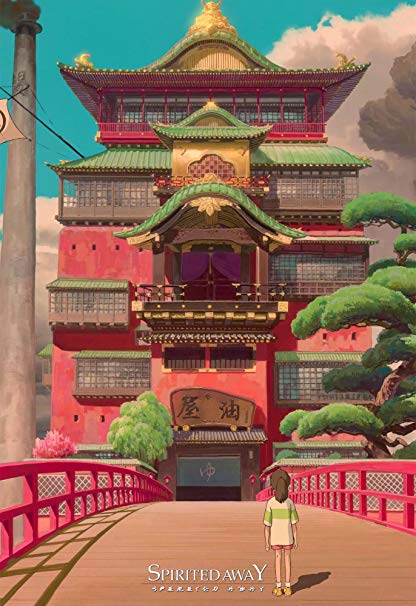 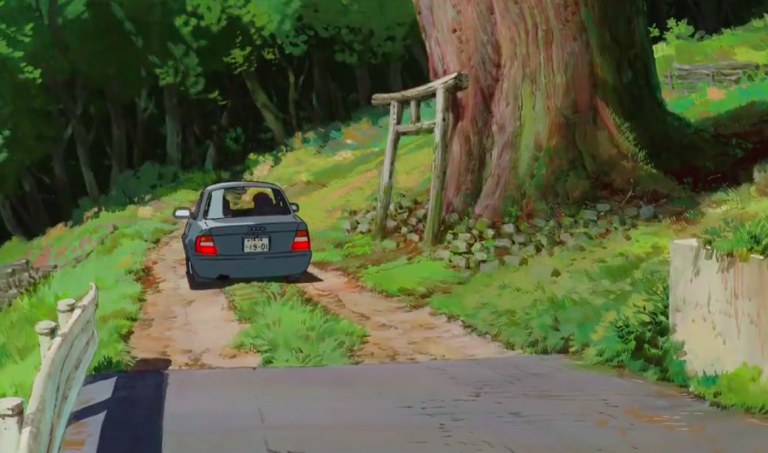 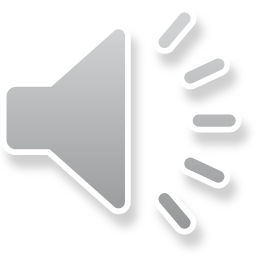 Animating Personality
Miyazaki’s Secret (the following slides contain GIFs of the ways Miyazaki animates personality)
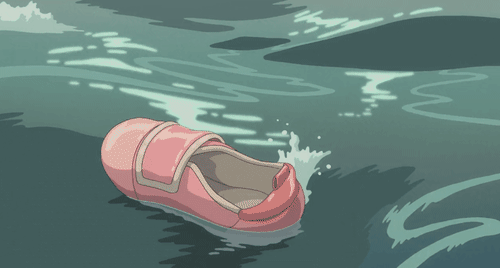 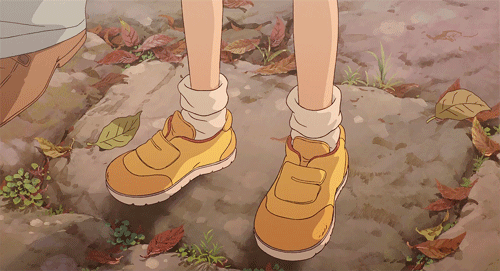 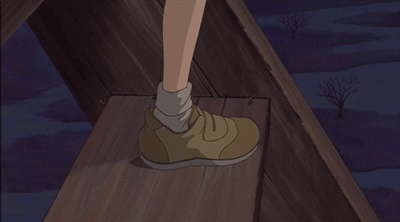 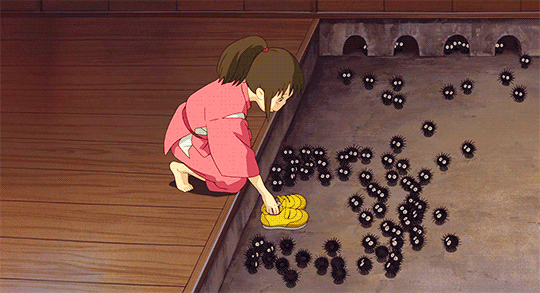 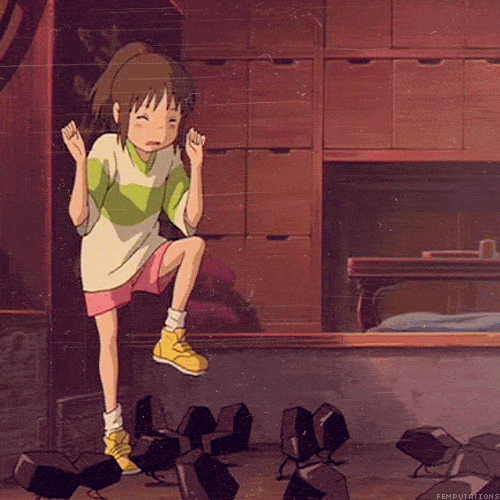 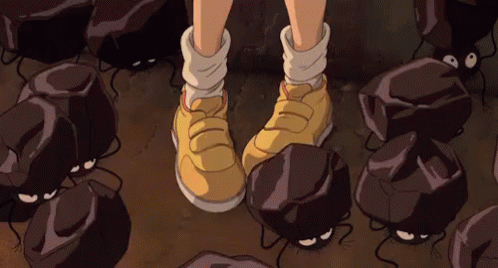 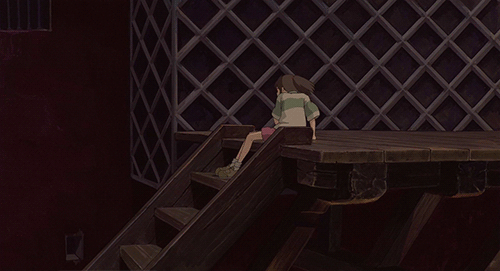 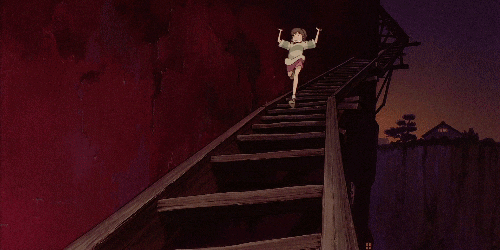 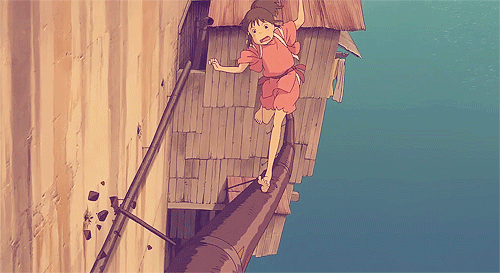 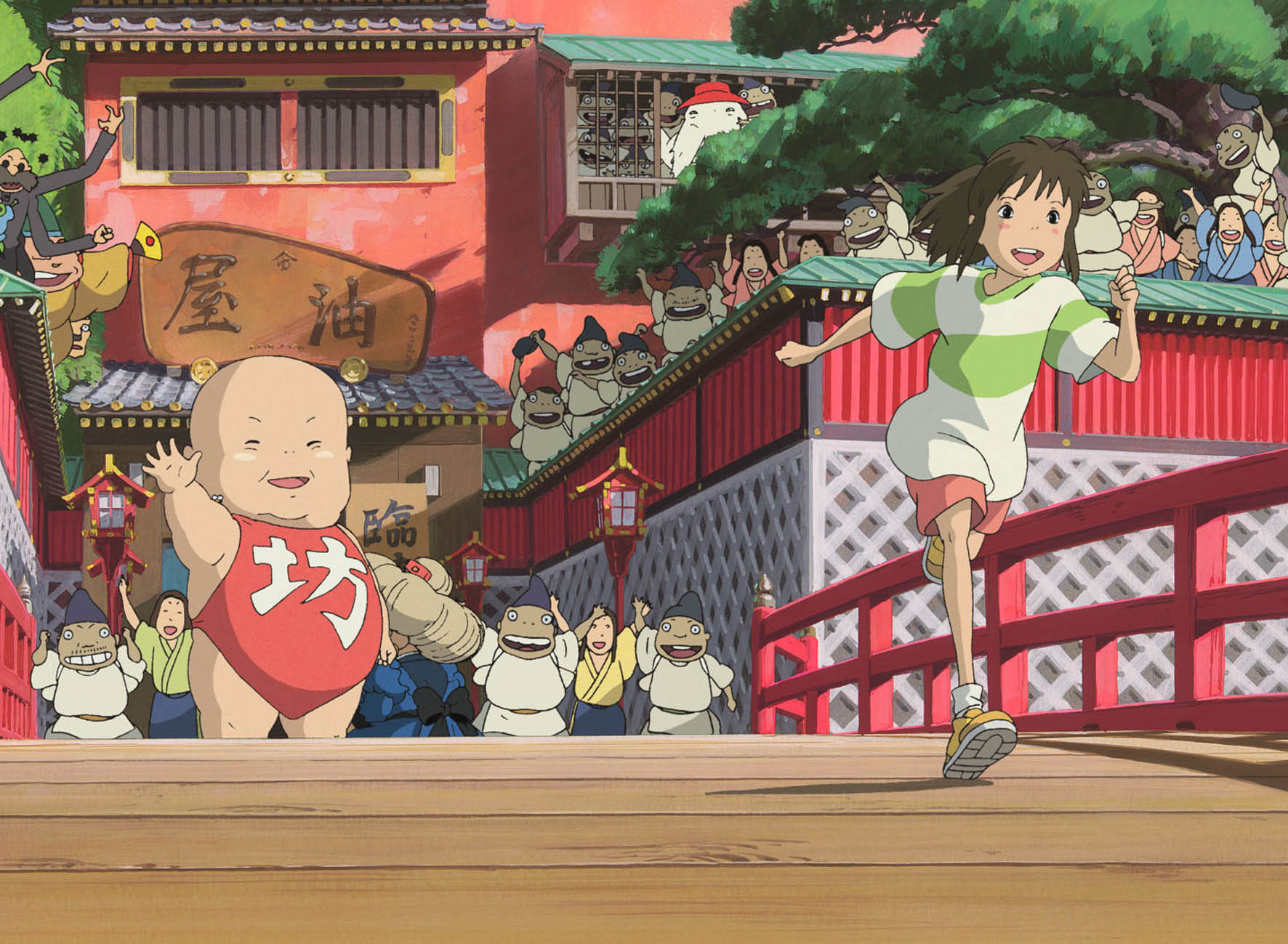